Secretariada Educação
Definição e a execução da política governamental no setor de educação básica e de educação profissional,  visando à melhoria das condições de vida da população.
OBJETIVO
Adequar a oferta à demanda por escolaridade básica de forma prioritária e por escolaridade profissional, de acordo com a política governamental, de maneira autônoma ou em cooperação com os municípios, buscando qualidade dos resultados.
COMPETÊNCIA
2,1 mil escolas na rede estadual, com cerca de um milhão de estudantes.
ATENDIMENTO
Secretariada Educação
GESTÃO EDUCACIONAL
VALORIZAÇÃO
4
eixos
PRÁTICAS PEDAGÓGICAS
INFRAESTRUTURA
As práticas que, dentro de cada eixo, contribuem para a oferta de uma educação de qualidade não só àqueles que estão em idade escolar, mas para todos os cidadãos paranaenses.
Secretariada Educação
Os trabalhos desenvolvidos pela Secretaria, por meio de seus departamentos e coordenações sinalizam
com
AVANÇOS ALCANÇADOS
COMPROMISSOS
INCLUSÃO SOCIAL
EXERCÍCIO 
DA CIDADANIA
EDUCAÇÃO
Estruturada SEED
GABINETE
Diretoria Geral
SUDE Superintendência
 de Desenvolvimento Educacional              (infraestrutura)
SUED Superintendência  de Educação                  (área pedagógica)
32 Núcleos 
Regionais de Educação
SUED
Administrar a política educacional do Estado, garantindo a formação de qualidade em tosos os níveis e etapas de ensino e atendendo às especificidades e diferenças culturais de cada local em busca de uma educação democrática no Paraná.
FUNÇÃO
Defesa da educação como direito de todos os cidadãos; 
Valorização dos profissionais da educação;
Garantia de escola pública de qualidade; 
Atendimento à diversidade cultural;
Gestão escolar democrática, participativa e colegiada.
PRINCÍPIOS
Departamentosda SUED
DEJA
Departamento de Educação de Jovens e Adultos
DGE
Departamento de Gestão Escolar
DEE
Departamento de Educação Especial
DEB
Departamento de Educação Básica
DET
Departamento de Educação e Trabalho
DEDI
Departamento de Diversidade
DFTE
Departamento de Formação e Tecnologia Educacional
SUED
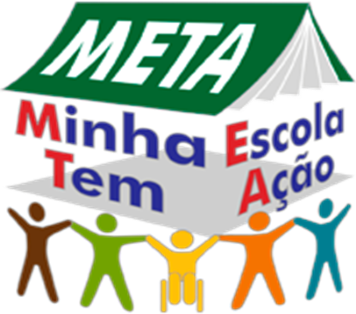 Programa carro-chefe da área pedagógica. Já conta com verbas previstas no orçamento.
Fortalecer a gestão escolar visando a melhoria da qualidade do ensino da educação Básica.

Reduzir as taxas de abandono, reprovação, aprovação por  conselhode classe e distorção idade série.
OBJETIVOS
SUDE
É responsável por garantir o suporte físico que viabiliza o funcionamento dos estabelecimentos da rede estadual de educação básica.
FUNÇÃO
Promover a elaboração e implementação do plano de obras e manutenção dos prédios escolares; 
Planejar e administrar questões relacionadas à infraestrutura escolar, como alimentação escolar, mobiliário,  equipamentos e transporte escolar; 
Fornecer indicadores e dados estatísticos que subsidiem os gestores das escolas e a comunidade escolar.
OBJETIVOS
Diretoriasda SUDE
DEPO
Diretoria de Engenharia, Projetos e Orçamentos
DIPLAN
Diretoria de Informação e Planejamento
DILOG
Diretoria de Infraestrutura e Logística
SUDE
OBRAS CONCLUÍDAS 2015 – TOTAL ESTADO
TIPO
CONCLUÍDA
INVESTIMENTO
Ampliação
Cobertura de quadras
Fundo Rotativo
Melhorias
Reparo Emergência
Reparo Normal
4
5
24
13
35
12
R$ 1.012.160,59
R$ 1.644.746,16
R$ 1.053.643,67
R$ 1.729.920,19
R$ 3.984.632,23
R$ 5.468.661,96
TOTAL
93
R$ 14.893.764,80
SUDE
OBRAS EM EXECUÇÃO 2015 – TOTAL ESTADO
TIPO
EM ANDAMENTO
INVESTIMENTO
Ampliação
Fundo Rotativo
Melhorias
Novas unidades
Quadra coberta
Reparo Emergência
Reparo Normal
38
635
102
37
20
10
42
R$ 50.288.001,17
R$ 7.155.179,50
R$ 3.936.099,07
R$ 161.847.786,25
R$ 6.738.652,41
R$ 2.374.990,15
R$ 16.312.077,64
TOTAL
884
R$ 248.652.786,19
SEED em números
MATRÍCULAS:
Educação Infantil
Ensino Fundamental
711
alunos
555.136
alunos
Educação de Jovens 
e Adultos (EJA)
Total de alunos na Rede Pública Estadual
102.276
alunos
1.076.623
alunos
Ensino Médio
Educação Profissionalizante Subsequente
391.779
alunos
391.779
alunos
Ensino Especial
35.000
alunos
SEED em números
MATRÍCULAS:
Escolas Conveniadas
Escolas Estaduais
2149
410
Quadro geral de funcionários
104.305
servidores
Professores com
Pós-graduação
58.869
Professores com PDE
13.812
Sala de Recursos
312
alunos
SEED
ORÇAMENTO 2016
volume de recursos maior que o previsto inicialmente que seria de R$ 6,3 bilhões.
R$ 7,6 
bilhões
destinados à folha de pagamentos, o equivalente a 85%.
R$ 6,6 
bilhões
Custopor aluno
MODALIDADE
MENSAL
ANUAL
AUMENTO
Ensino médio – 2007
Ensino médio – 2015
R$ 132,00*
R$ 301,00*
R$ 1.584,00*
R$ 3.612,00*
230%
Ensino fund. – 2007
Ensino fund. – 2015
R$ 123,00*
R$ 280,00*
R$ 1.476,00*
R$ 3.360,00*
230%
* Dados do Fundo Nacional de Desenvolvimento da Educação - FNDE
O custo mensal por aluno representa tudo o que o governo investe em cada estudante do ensino público. (salário do professor, alimentação escolar, construções de escolas, manutenção, água e luz). 
O recurso é repassado pelo Ministério da Educação e acompanha as correções que a economia sofreu ao longo dos anos.
HoraAtividade
Tempo concedido aos professores para prepararem suas aulas durante a jornada de trabalho.
Gestão atual concedeu ampliação de 75% na hora-atividade.
No Paraná a lei é cumprida: um terço do tempo é para hora-atividade.
Exemplificando: professor com 20 horas tem sete horas para preparar suas aulas.
Secretaria da Educação do Paraná
Av. Água Verde, 2140 - Vila Izabel
80240-900 - Curitiba - PR
41 3340-1500